Inclusive teaching strategies
Fostering inclusive learning in diverse classrooms
DEB CHEN
MABEL HO
ROWSHAN RAHMANIAN
Judy CHAN
Greetings!
Once you catch the ball, share:
your name,
role at UBC, and 
one fun fact about yourself.
Pass the ball to your fellow participant
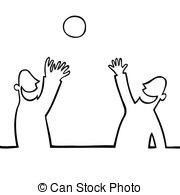 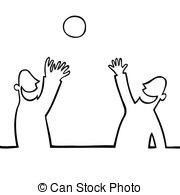 Objectives
By the end of this workshop, you will be able to:
Define universal design for learning
Differentiate between accommodation and universal design for learning
Identify the challenges involved in creating universal design for learning; and
Develop at least 2 strategies for maintaining and creating inclusive teaching and learning environments
Classroom diversity & challenges
At your table (15 min):
Share your experience with the group – What was your reaction? 
Identify some challenges and assumptions that were present 
How may you prevent this challenge from happening again? What are some strategies? 

On the FLIPCHART (5 min):
Pick one situation to share with large group 
Provide a brief description of the challenge (What course? Who? When? Where? Why?)
What assumptions were made in this situation? 
Jot down some strategies to address the stated challenge
UNIVERSAL DESIGN for learning (UDL)
Universal design for learning (UDL)  is an approach to curriculum design that aims to include different learners in choosing instructional goals, learning activities, and teaching materials.
Accessibility
Intentionality
Genuine inclusion
Instructional Goals
Learning Activities
Teaching Materials
UDL
Reflections: Classroom diversity & challenges
What was your gut feeling in the last activity? What stood out to you?
Share - Popcorn Style
Reflections: Classroom diversity & challenges
On your own (1 min):
What was your reaction immediately after your personal experience?
In pair (2; 2 min):
What was your (teaching) intention and how did your actions align?
In pair of pairs (4; 4 min):
Explore your own boundaries – How far are you willing to go as an instructor to fairly address/accommodate learner needs?
Three Networks of learning
Recognition Networks – the “what” of learning
Identify and understand information, ideas, and concepts
Strategic Networks – the “how” of learning
Plan, execute, and monitor actions and skills
Affective Networks – the “why” of learning
Engage with tasks and learning and with the world around us
ACCOMODATION APPROACH AND UNIVERSAL DESIGN APPROACH
Source:  Student Academic Success Service, University of Ottawa.
PRINCIPLES OF UNIVERSAL DESSIGN OF LEARNING
Provide multiple means of engagement 
Purposeful, motivated learning 
Provide multiple means of representation
Resourceful, knowledgeable learners
Provide multiple means of action and expression 
Strategic, goal-directed learners
GETTING STARTED WITH UDL
https://www.youtube.com/watch?v=_HHvRzemuHA
Classroom diversity & challenges
Continue On the FLIPCHART (10 min):
Think about how you might address the diverse situation using the Universal Design  for Learning Approach
Be mindful of your intention and instructional goals (beyond the content/curriculum perhaps?) – how do they align with your strategies?
Classroom diversity & challenges
Discussion:
How do you make individuals in the classroom feel acknowledged, understood, and cared for?
Your comfort around vulnerability in the space
Your learners’ willingness to receive the care and their perception of your care
What happens if they don’t feel that acknowledgement/respect despite your efforts? What are your boundaries as an instructor – what informs the extend of those boundaries?
SUMMARY
Universal design for learning
Need to be proactive when choosing instructional goals, learning activities, and teaching materials 
Be mindful of your intention 
Make individuals in the classroom feel acknowledged and cared for
Embrace diversity 
Explore your boundaries
WANT TO KNOW MORE?